Social Media Development
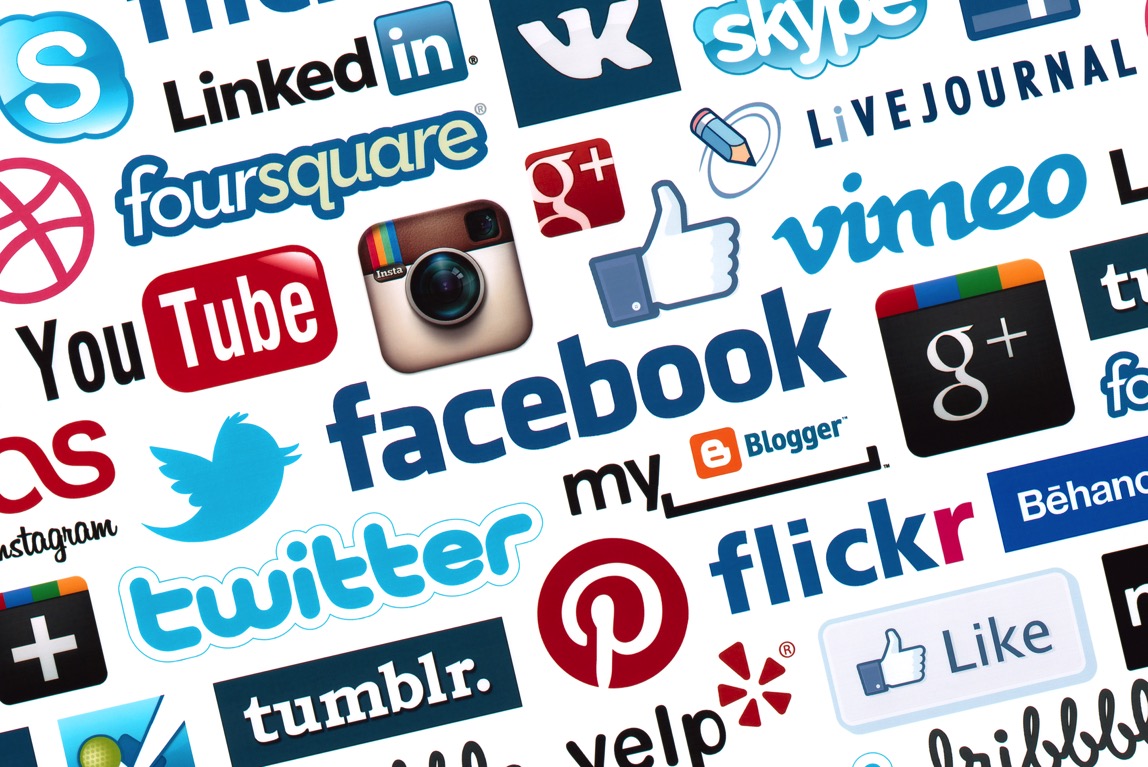 @BritCrampsie
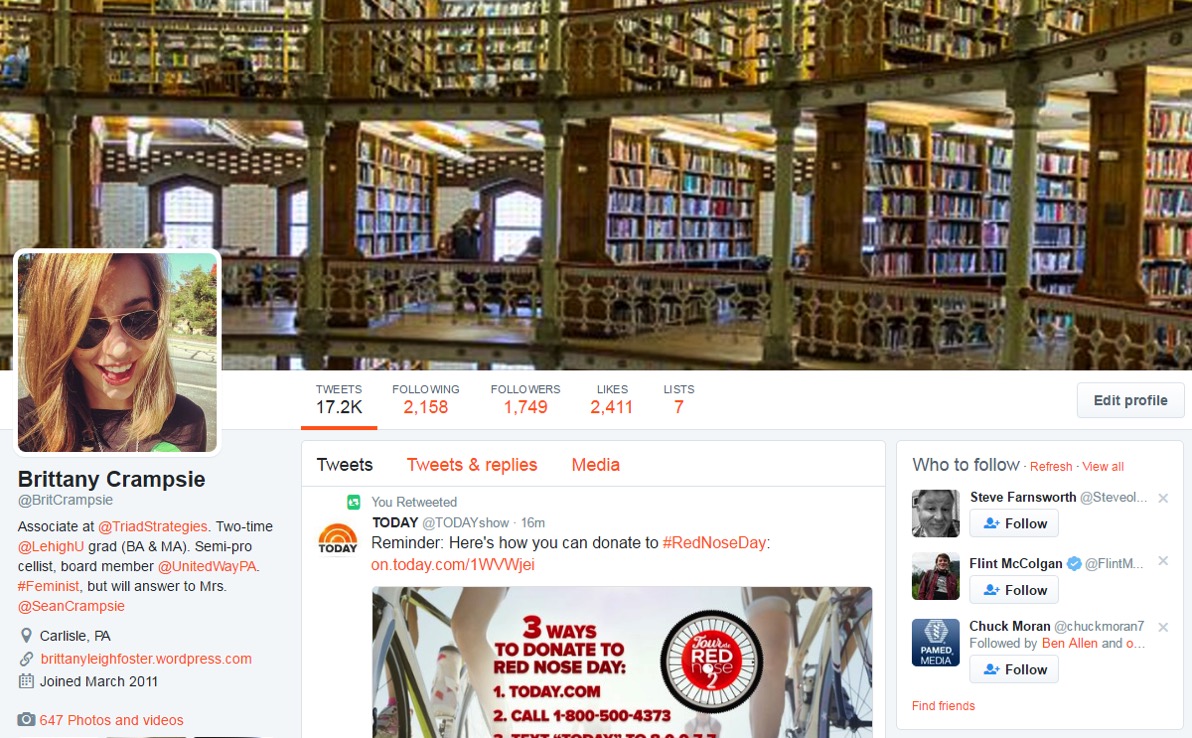 @treywmiller
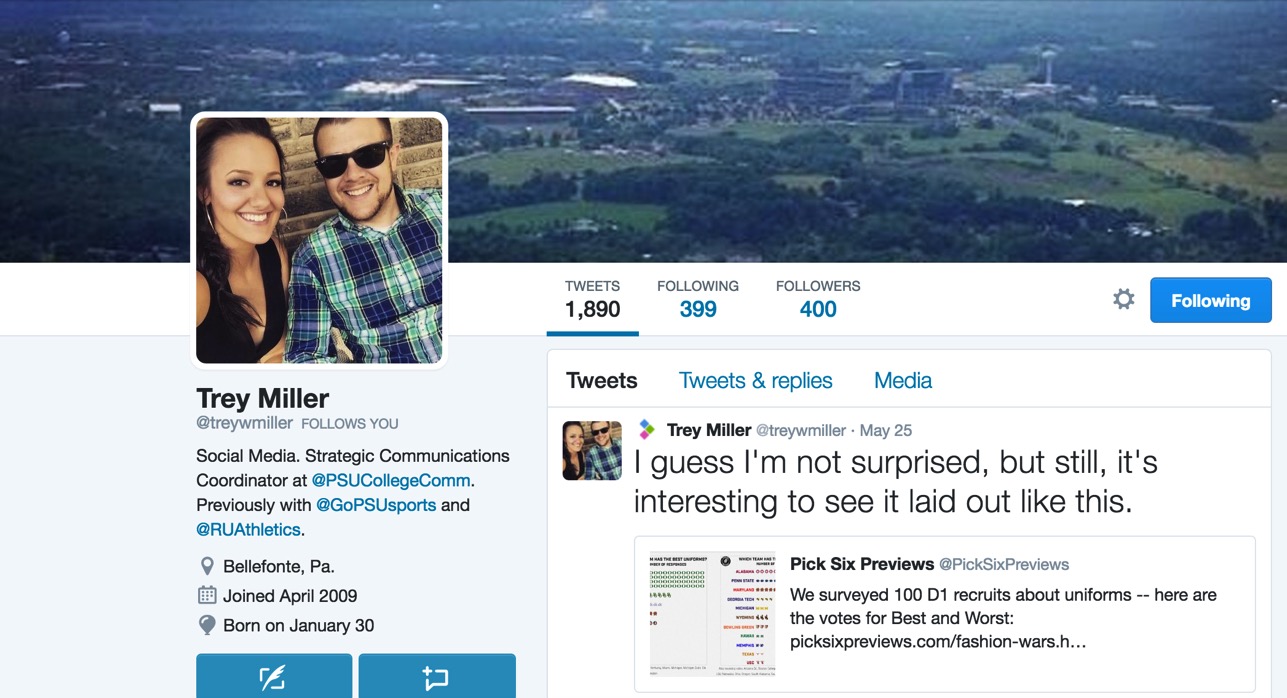 CHANGE IN GATEKEEPING
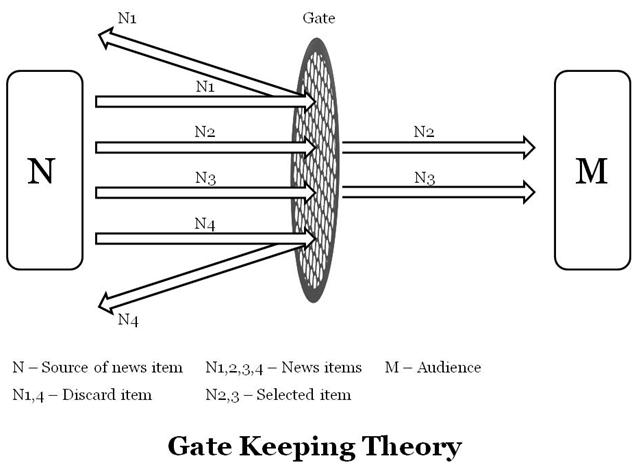 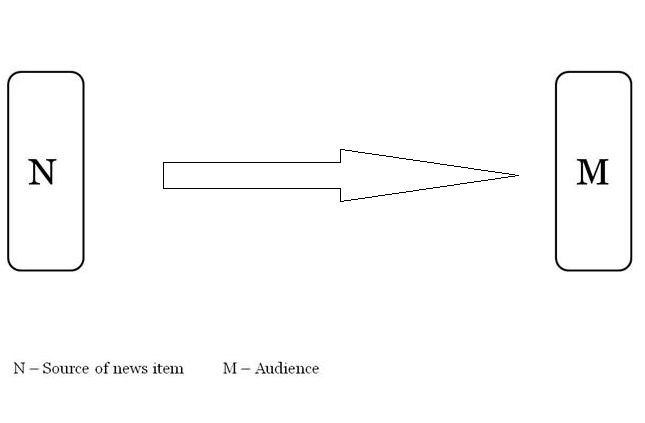 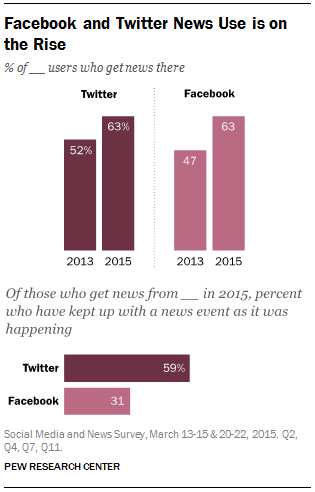 Facebook and Twitter News Use is On The Rise
One-in-Ten U.S. Adults Get News on Twitter, While About Four-in-Ten Get News on Facebook
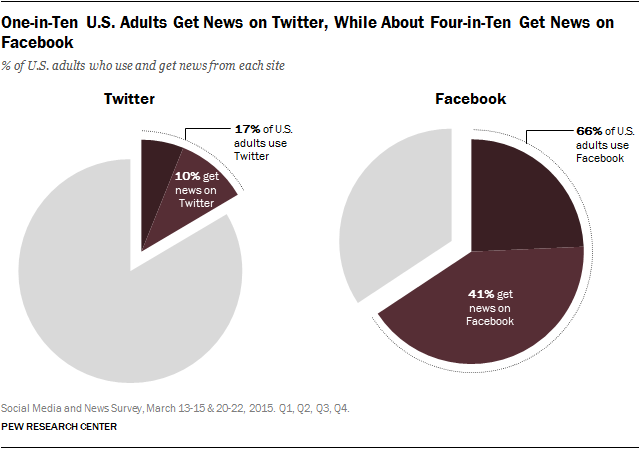 Social Media Myths
1. Only kids are on Social Media
No! Everyone is on Social Media
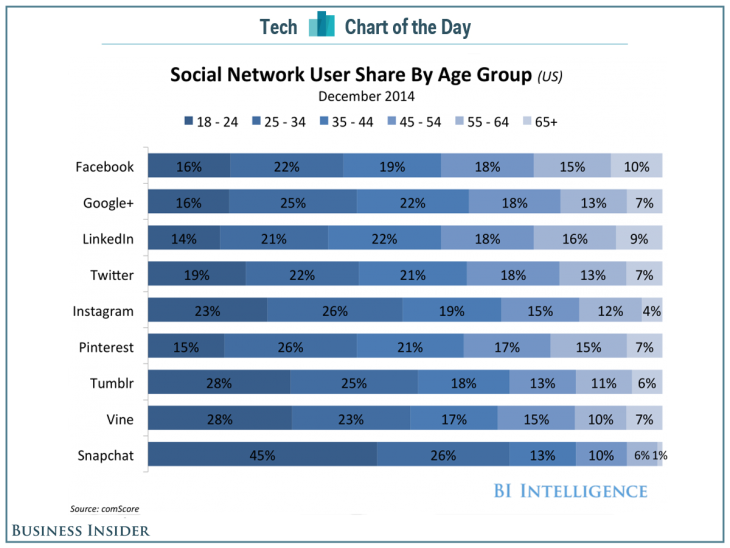 Twitter Users
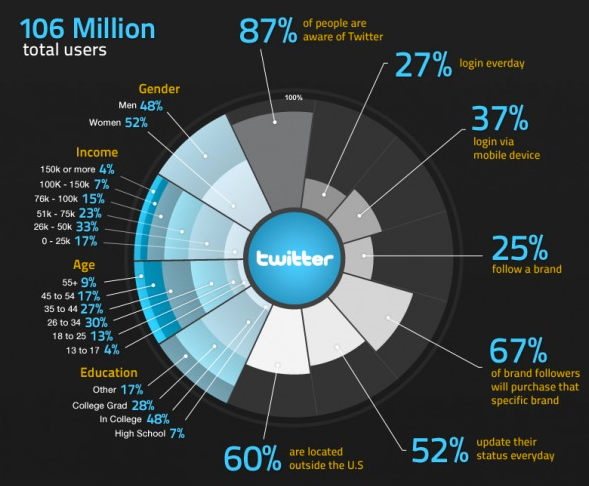 2. Social Media is for pictures of cats, kids and brunch
No! Social Media is for Everything
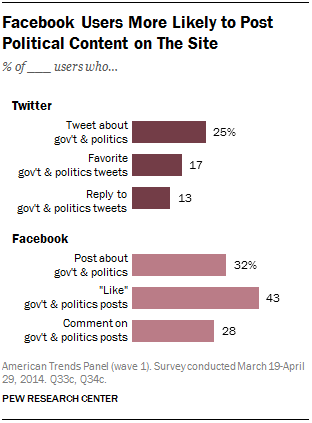 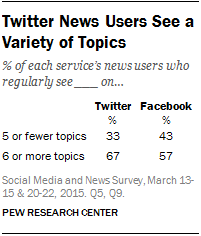 Respond to constituents
Converse with journalists
Promote legislation
Debate with colleagues
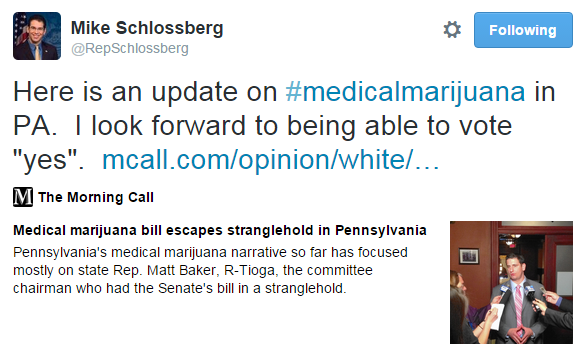 Politicians are engaging on social media
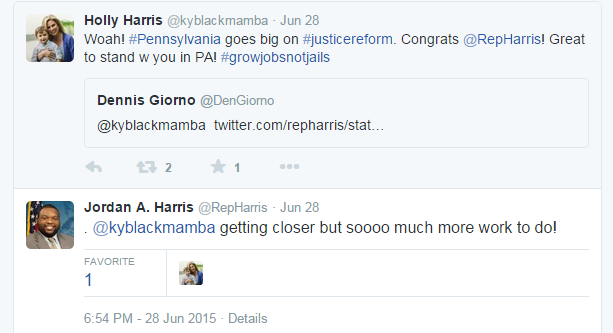 3. Any Millennial Can “Do” Social Media for my Organization
No! Social Media is a tool in the public relations toolbox, and should be treated as seriously as your earned media plan
Information Manipulation Theory
Quantity: Information is complete and full
Quality: Information is truthful and accurate
Relation: Information is relevant to the conversation
Manner: Information is expressed in an easy to understand way
Developing A Policy/Strategy
Goal?
Audience?
Voice?
Plan
From Socialmedia.psu.edu
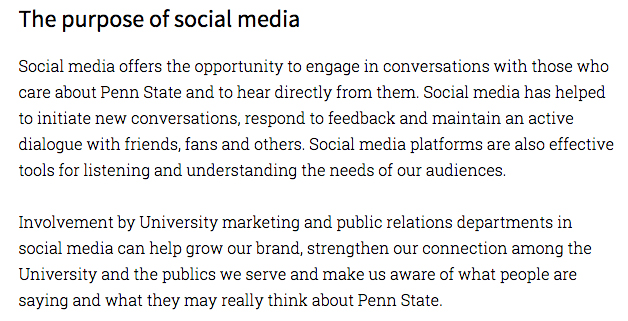 Goals
“The goal of our social media pages is to promote, inform and engage our audience with a variety of content (news, photos, videos, Q&As, etc.) The content is geared towards stakeholders, current students and prospective students, in that order.”
What are you trying to do?
Where are you trying to direct people? 
Who are you trying to reach?
Audience
Who are they?
When are they online? 
What do they respond to?
Audience: Who are they?
Facebook Insights: 65% female, 65% 18-34
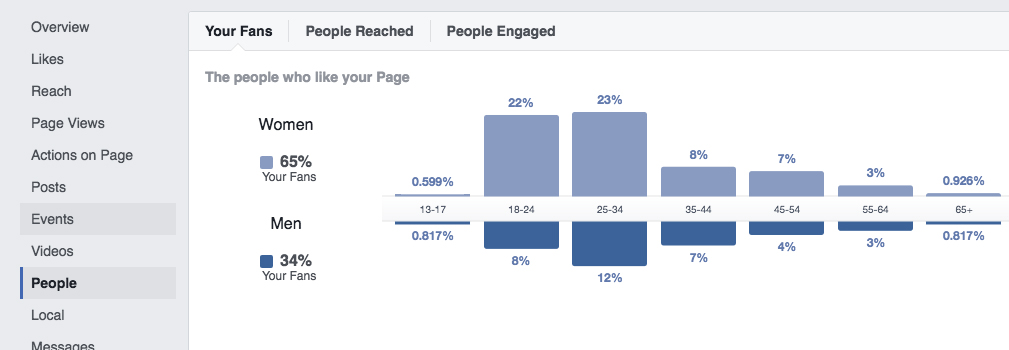 Audience: When are they online?
Followerwonk.com, Tweriod.com, Facebook Insights
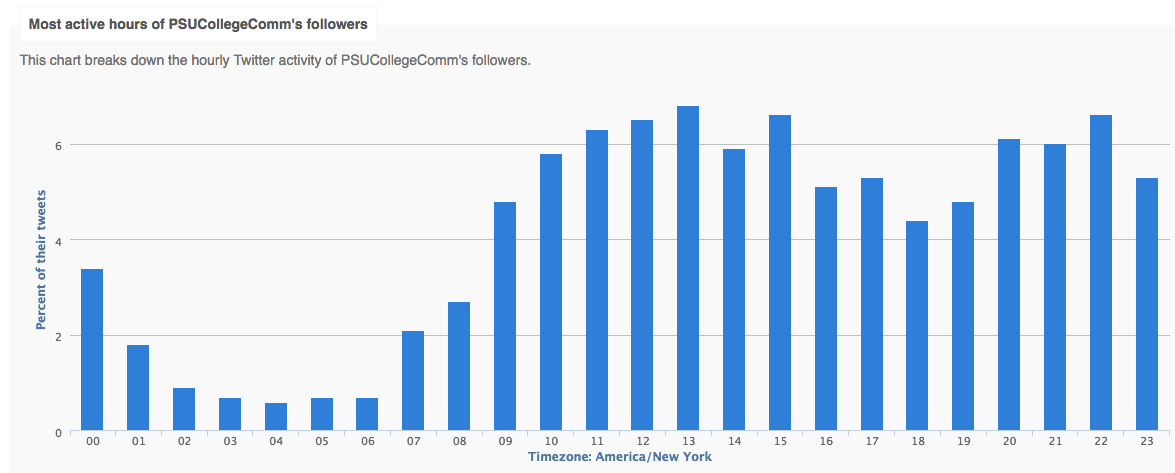 Audience: What do they respond to?
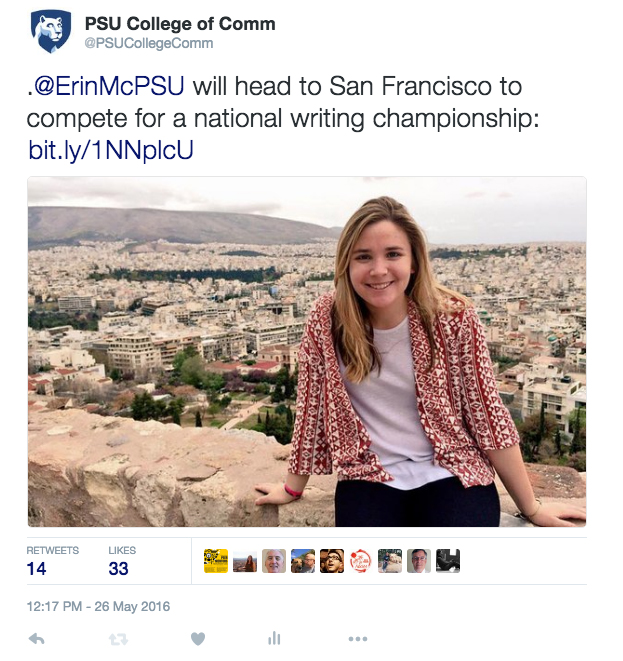 Bitly.com, Twitter Analytics, Facebook Insights.
Bitly and other link shortening sites provide link click numbers, Twitter Analytics/Facebook Insights will show impressions, reach.
For us, PEOPLE work.
Always tag the person or place if possible
PHOTOS!
Voice
Depends on audience and goals
Trying to take on Jimmy’s “voice,” because the audience likes Jimmy. Goal is to try to get people to watch the show.
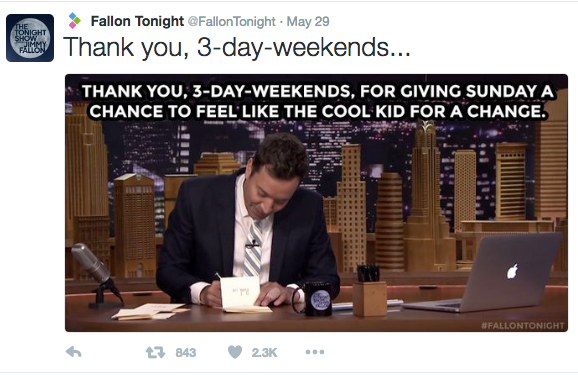 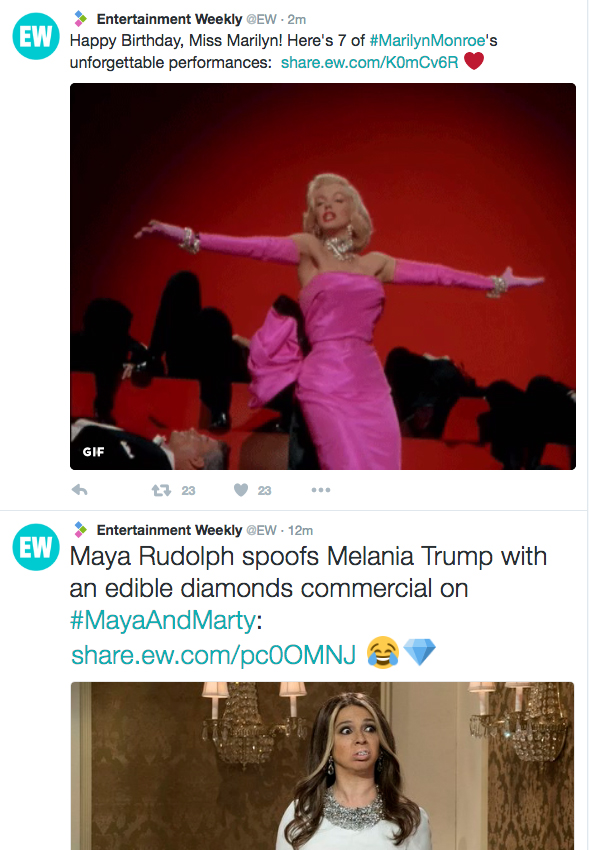 EW covers almost everything. They “seek to give readers unparalleled access to Hollywood's biggest talent and get exclusive scoops and news to them first."
Try to come across as “people’s companion and people’s friend.”
Engagement
Find ways to engage the unengaged. Keeping up with those who are already the most engaged is great, but also focus on getting those who aren’t engaged to become engaged. 
Consistency. Our brand is @PSUCollegeComm on Twitter and Instagram, and Facebook.com/PSUCollegeComm.
Put the handle on everything: Handouts, giveaways, graphics, signs, etc.
Find your “influencers” and follow them
Q&As, alumni videos
Countdown to classes
Engagement
These were promoted solely on social media.
Served multiple purposes. Engaged alumni/donors in interesting positions, and promoted the College to prospective students.
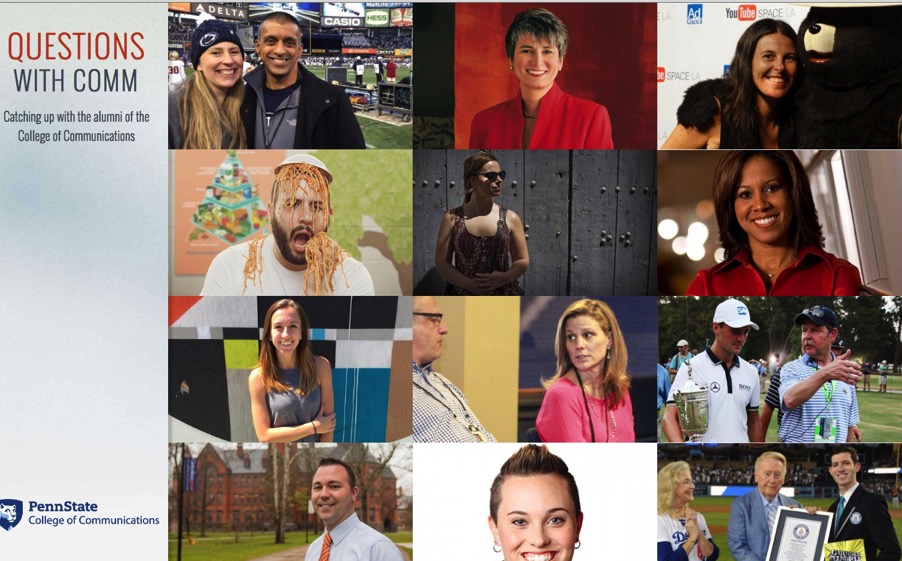 Engagement
Wall of Social: Can be used at events to get those in attendance to engage on social media.
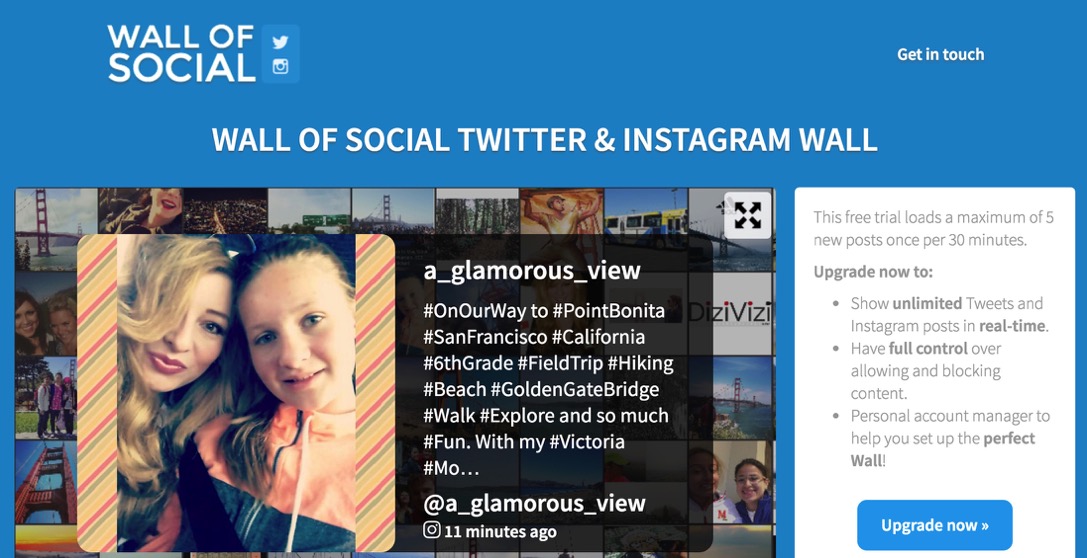 Engagement
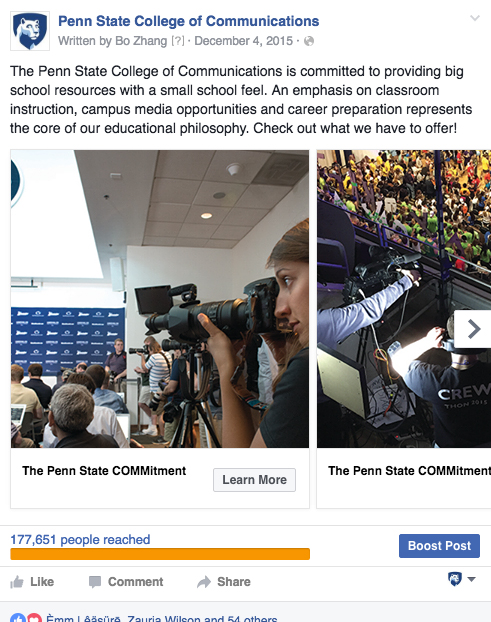 Facebook Ads
Plan
So, once you know your goals, your audience and your voice, then make sure you have a plan.
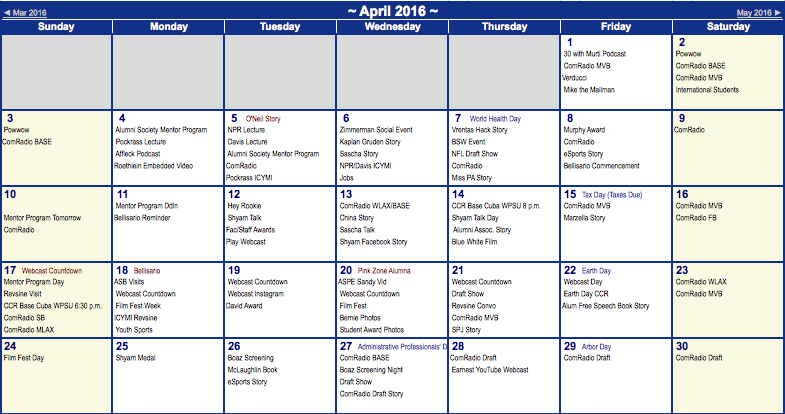 So, what platforms should we use?
Depends on YOUR audience and YOUR content
Don’t want to be stagnant. If you don’t have enough content to keep it up to date, don’t use it.
The fewer accounts you have, the better. Keep everything centralized.
Stay on topic and timely, but also realize when you won’t “get beat.”
Platforms
Twitter: 140 (for now) characters. Don’t be afraid to “recycle” content. Try it at different times of the day. While Twitter has changed a bit, your content still won’t stay around the same way Facebook content will. Twitter is still more “chronological” by nature. 
Facebook: Find a good pull quote or fact from the story or video. Avoid repeating the headline. 
Include visuals as much as possible
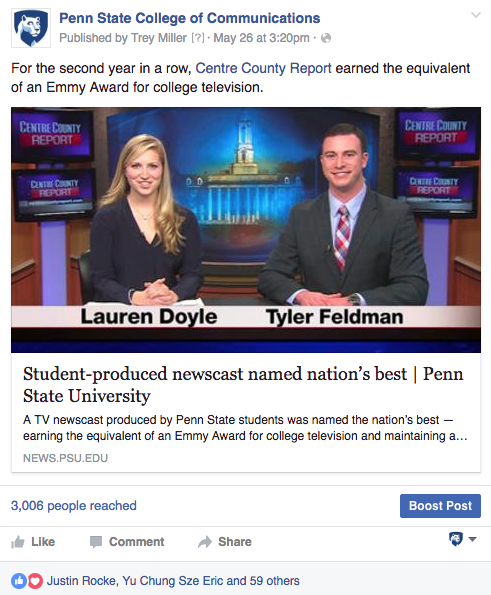 Hold Your Plan Accountable: Analyze
Measure the return on your investment
Use statistics
Tweak your plan
QUESTIONS?